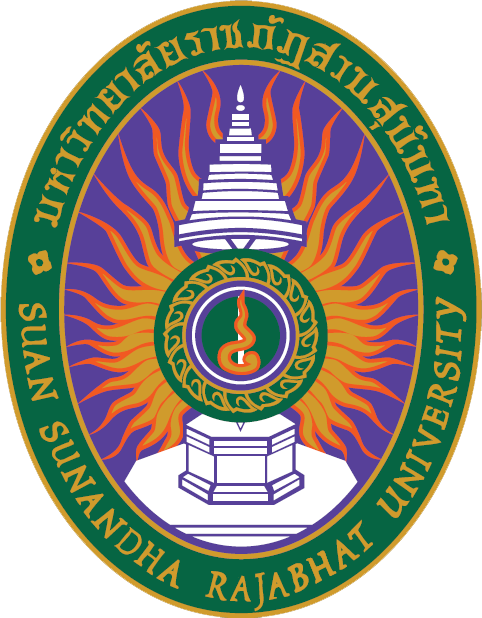 นวัตกรรมการบริหารสถานศึกษา
จัดทำโดย 
    นางสาวอังศุมาลิน นพพรพิกุลสกุล 
    รหัสนักศึกษา 62561802046
เสนอ 
ผศ.ดร.ศันสนีย์ จะสุวรรณ์
รายวิชา จริยธรรมสำหรับผู้บริหารและความเป็นนักบริหารมืออาชีพ (EAD5626)
นวัตกรรมการบริหารสถานศึกษา
ความหมายของนวัตกรรม
แนวคิดและทฤษฎีที่เกี่ยวข้อง
งานวิจัยที่เกี่ยวข้อง และกรณีศึกษา
[Speaker Notes: © Copyright PresentationGO.com – The free PowerPoint and Google Slides template library]
ความหมายของนวัตกรรม
นายบุญเลิศ เลิศ วีระพรกานต์
     นวัตกรรม คือ เครื่องมือ รูปแบบ วิธีการ ที่สร้างสรรค์ขึ้นมาใหม่ หรือ ปรับปรุงต่อยอดของเดิมเพื่อใช้ในการแก้ปัญหา พัฒนาองค์กรให้บรรลุตามเป้าหมาย
สุกัญญา แช่มช้อย
นวัตกรรม (Innovation) มีรากศัพท์มาจากภาษาละตินว่า “nova” ซึ่งแปลว่า “ใหม่” หรือ “innovare” แปลว่า “ทำสิ่งใหม่ขึ้นมา” ส่วนคำว่า “นวัตกรรม” มาจากคำบาลีสันสฤต คือ “นว” แปลว่า ใหม่ และ “กรรม” หมายถึง ความคิด การปฏิบัติ
รองศาสตราจารย์ ดร.ชูชาติ พ่วงสมจิตร์
นวัตกรรม คือ สิ่งใหม่ทั้งที่เป็น ผลิตภัณฑ์ บริการ หรือกระบวนการที่เกิดขึ้นจากการใช้ความรู้ ทักษะ ประสบการณ์และความคิด สร้างสรรค์พัฒนาขึ้น ทั้งในลักษณะที่เป็นการเปลี่ยนแปลงแบบถอนรากถอนโคนและการเปลี่ยนแปลงแบบต่อยอด ซึ่งก่อให้เกิดประโยชน์ต่อเศรษฐกิจและหรือต่อสังคม
นางสาววิไล ปรึกษากร 
นวัตกรรม (Innovation) มีรากศัพท์มาจาก Innovare ในภาษาลาติน แปลว่า ทำสิ่งใหม่ขึ้นมา ซึ่งสอดคล้องกับความหมายของคำ ว่า นวัตกรรม ที่รูปศัพท์เดิมมาจากภาษาบาลี คือ นว + อตต + กรรม กล่าวคือ นว แปลว่าใหม่ อัตต แปลว่า ตัวเองและกรรม แปลว่า การกระทำ เมื่อนำ คำ นว มาสนธิ กับอัตต จึงเป็น นวัตต และเมื่อรวมคำ นวัตต มาสมาส กับกรรม จึงเป็นคำ ว่า นวัตกรรม แปลตามรากศัพท์เดิมว่า การกระทำที่ใหม่ของตนเอง
[Speaker Notes: © Copyright PresentationGO.com – The free PowerPoint and Google Slides template library]
ความหมายของนวัตกรรม
สรุป 
        นวัตกรรม (Innovation) คือ 
        เครื่องมือ รูปแบบ วิธีการ ที่สร้างสรรค์ขึ้นมาใหม่ บริการ    หรือกระบวนการที่เกิดขึ้นจากการใช้ความรู้ ทักษะ ประสบการณ์    
   และความคิด สร้างสรรค์พัฒนาขึ้น ซึ่งก่อให้เกิดประโยชน์   ต่อเศรษฐกิจและหรือต่อสังคม
[Speaker Notes: © Copyright PresentationGO.com – The free PowerPoint and Google Slides template library]
แนวคิดและทฤษฎีที่เกี่ยวข้อง
นายบุญเลิศ เลิศ วีระพรกานต์
        แนวคิด  ทฤษฎีที่เป็นหลักคิดหลักการบริหารที่ผู้บริหารสถานศึกษา  นำมาใช้ในการบริหารจัดการสถานศึกษา  ซึ่งเป็นนวัตกรรมที่สำคัญอีกประเภทหนึ่งในการบริหารสถานศึกษาไปสู่  วิสัยทัศน์ และเป้าหมายที่กำหนดไว้ ซึ่งเครื่องมือ  หลักการ  แนวคิด  ทฤษฎี ที่เป็น นวัตกรรม  ในการบริหารดังกล่าว อธิเช่น
         1.การบริหารโดยใช้โรงเรียนเป็นฐาน(School  Based  Management)  การบริหารโดยใช้โรงเรียนเป็นฐาน  เป็นรูปแบบและแนวคิดการบริหารที่ต้องการกระจายอำนาจการบริหารและการจัดการศึกษาจากส่วนกลาง หรือจากเขตพื้นที่การศึกษาไปยังสถานศึกษาโดยตรง  ทำให้สถานศึกษามีอำนาจและความรับผิดชอบในการบริหารตนเองในลักษณะเชิงเบ็ดเสร็จ  มีความคล่องตัวและอิสระมากขึ้นในการตัดสินใจสั่งการเกี่ยวกับการบริหารสถานศึกษาในทุกด้านที่เกี่ยวกับภารกิจทั้งในด้านวิชาการและหลักสูตร การเงินและการงบประมาณ การบริหารงานบุคคล และการบริหารทั่วไป (อุทัย  บุญประเสริฐ : 2546 อ้างถึงใน เทคนิคการบริหาร สำหรับ นักบริหารการศึกษามืออาชีพ ,วีระยุทธ  ชาตะกาญจน์ :2552)
         2.การบริหารแบบมุ่งผลสัมฤทธิ์(Result  Based  Management)ทิพาวดี เมฆสวรรค์( อ้างถึงใน เทคนิคการบริหาร สำหรับ นักบริหารการศึกษามืออาชีพ,วีระยุทธ  ชาตะกาญจน์ :2552)ได้ให้ความหมายของ  การบริหารแบบมุ่งผลสัมฤทธิ์  ว่าเป็นการบริหารโดยมุ่งเน้นที่ผลลัพธ์หรือความสัมฤทธิ์ผลเป็นหลัก  ใช้ระบบการประเมินผลงานที่อาศัยตัวชี้วัดเป็นตัวสะท้อนผลงานให้ออกมาเป็นรูปธรรม  เพื่อการพัฒนาปรับปรุงกระบวนการการปฏิบัติงานให้ดียิ่งขึ้นและแสดงผลงานต่อสาธารณะ
         3.การประกันคุณภาพการศึกษา   คุณภาพการศึกษา หมายถึง คุณลักษณะของการจัดการศึกษาที่เป็นไปตามมาตรฐานของหลักสูตร ซึ่งก่อให้เกิดประสิทธิผลและประสิทธิภาพ โดยพิจารณาจากตัวชี้วัดผลการปฏิบัติงานว่ามีความสอดคล้องกับที่ได้กำหนดไว้เป็นอย่างดี  ทั้งนี้ต้องก่อให้เกิดความพึงพอใจแก่ผู้มารับบริการ อันได้แก่  นักเรียน และผู้ปกครอง อีกทั้งยังเป็นการตอบสนองความต้องการของสังคมที่ต้องการผู้สำเร็จการศึกษาที่มีความรู้ความสามารถ (วีระยุทธ ชาตะกาญจน์ : 2552)
        4.การจัดการความรู้  เป็นทั้งวิทยาศาสตร์และศิลปะศาสตร์ที่ผสมผสานกัน โดยยากที่จะให้คำจำกัดความที่ชัดเจน แต่อาจสรุปให้เกิดความเข้าใจง่ายๆ คือ การจัดการความรู้จะเป็นกระบวนการที่มีความสลับซับซ้อน ในการที่จะนำความรู้ที่มีอยู่มาสร้าง ขยายผล แบ่งปัน จัดเก็บ และใช้ประโยชน์ (ภารดร  จินดาวงศ์ : 2549)
[Speaker Notes: © Copyright PresentationGO.com – The free PowerPoint and Google Slides template library]
แนวคิดและทฤษฎีที่เกี่ยวข้อง
สุกัญญา แช่มช้อย
     สำหรับการนำเสนอแนวคิดเชิงนวัตกรรมเพื่อนำไปใช้ในการบริหารสถานศึกษานั้น ผู้เขียนได้ประยุกต์แนวคิดการแพร่กระจายนวัตกรรม(Diffusion of Innovations) ของโรเจอร์ส (Rogers,1995 อ้างใน วรินทร บุญยิ่ง, 2554 หน้า 29-30) ที่ได้กล่าวว่าเป็นกระบวนการเผยแพร่โดยการสื่อสารผ่านช่องทางต่าง ๆ ในช่วงเวลาหนึ่งระหว่างสมาชิกที่อยู่ในระบบสังคมหรือในที่นี้คือ สถานศึกษา โดยกำหนดกระบวนการเรียนรู้และยอมรับนวัตกรรมไว้ 5 ขั้นตอนดังนี้
     ขั้นตอนที่ 1 ความรู้ (Knowledge) เป็นขั้นตอนที่รับรู้ว่ามีนวัตกรรมเกิดขึ้น และหาข่าวสารจนมีความเข้าใจในนวัตกรรมนั้น ๆ โดยมีปัจจัยที่เกี่ยวกับผู้รับนวัตกรรม
     ขั้นตอนที่ 2 การชักชวน (Persuasion) เป็นขั้นตอนที่บุคคลมีเจตคติต่อสิ่งใหม่ ๆ ในทางที่เห็นด้วยหรือไม่เห็นด้วยต่อ "นวัตกรรม" นั้น ๆ ซึ่งนวัตกรรมควรมีลักษณะ 5 ประการ ได้แก่ (1) มีประโยชน์มากกว่าของเดิม (Relative Advantage)
(2) สอดคล้องกับวัฒนธรรมของสังคมที่เป็นที่ยอมรับ (Compatibility) (3) ไม่ยุ่งยากสลับซับซ้อนมากนัก (Less Complexity) (4) สามารถรับมาปฏิบัติเป็นครั้งคราวได้ (Divisibility) และ (5) มองเห็นและเข้าใจได้ง่าย (Visibility)
     ขั้นตอนที่ 3 การตัดสินใจ (Decision) เป็นขั้นที่บุคคลสนใจเข้าร่วมกิจกรรมที่นำ ไปสู่การเปลี่ยนแปลงพฤติกรรม และตัดสินใจว่าจะรับนวัตกรรมนั้นหรือไม่ โดยทั่วไปการตัดสินใจนั้นยังไม่ถาวรอาจมีการเปลี่ยนแปลงได้ในภายหลัง
     ขั้นตอนที่ 4 การนำไปใช้(Implementation) เป็นขั้นนำไปใช้ทดลองใช้อย่างเป็นขั้นตอน หรือเป็นช่วงๆ ถ้าเกิดผลดีก็จะได้รับการยอมรับอย่างรวดเร็ว
     ขั้นตอนที่ 5 การยืนยัน (Confirmation) เป็นขั้นตอนสุดท้ายของกระบวนการ ซึ่งเป็นการหาข้อมูลมาสนับสนุนการตัดสินใจของเขา อาจมีระยะเวลายาวนาน จนกระทั่งยอมรับแนวความคิดใหม่ๆ ไปปฏิบัติเป็นการถาวร
[Speaker Notes: © Copyright PresentationGO.com – The free PowerPoint and Google Slides template library]
แนวคิดและทฤษฎีที่เกี่ยวข้อง
รองศาสตราจารย์ ดร.ชูชาติ พ่วงสมจิตร์
     การพัฒนา นวัตกรรมและการนำนวัตกรรมมาใช้เพื่อการบริหารการศึกษาจึงเป็นการปรับประยุกต์จากทฤษฎี นวัตกรรมทั่วไป และทฤษฎีที่เกี่ยวข้องกับนวัตกรรมมีมากมายหลากหลายทฤษฎี ทฤษฎีที่มีความเกี่ยวข้องและสามารถนำมาเป็นหลักคิดเบื้องต้นในการปรับ ประยุกต์ใช้เพื่อการบริหารการศึกษาใน 3 เรื่องย่อย ได้แก่ 	1) แนวคิดเรื่อง S-Curve 
	2) ทฤษฎีการ แพร่กระจายของนวัตกรรม 
	3) ทฤษฎีที่เกี่ยวข้องกับการพัฒนานวัตกรรม
นางสาววิไล ปรึกษากร 
     ปัจจัยสำคัญที่มีอิทธิพลอย่างมาก ต่อวิธีการศึกษา ได้แก่แนวความคิดพื้นฐานทาง การศึกษาที่เปลี่ยนแปลงไป อันมีผลทำให้เกิดนวัตกรรมการศึกษาที่สำคัญๆ พอจะสรุปได้ 4 ประการ คือ 
     1. ความแตกต่างระหว่างบุคคล (Individual Different) การจัดการศึกษาของไทยได้ให้ความสำคัญในเรื่องความแตกต่างระหว่างบุคคลเอาไว้อย่างชัดเจนซึ่งจะเห็นได้จากแผนการศึกษาของชาติ ให้มุ่งจัดการศึกษาตามความถนัดความสนใจและความสามารถของแต่ละคนเป็นเกณฑ์ 
     2. ความพร้อม (Readiness) เดิมทีเดียวเชื่อกันว่า เด็กจะเริ่มเรียนได้ก็ต้องมีความพร้อม ซึ่งเป็นพัฒนาการตามธรรมชาติ แต่ในปัจจุบันการวิจัยทางด้านจิตวิทยาการเรียนรู้ ชี้ให้เห็นว่าความ พร้อมในการเรียนเป็นสิ่งที่สร้างขึ้นได้ ถ้าหากสามารถจัดบทเรียน ให้พอเหมาะกับระดับ ความสามารถของเด็กแต่ละคน 
     3. การใช้เวลาเพื่อการศึกษา แต่เดิมมาการจัดเวลาเพื่อการสอน หรือตารางสอนมักจะ จัดโดยอาศัยความสะดวกเป็นเกณฑ์ 
     4. ประสิทธิภาพในการเรียน การขยายตัวทางวิชาการ และการเปลี่ยนแปลงของสังคม ทาให้มีสิ่งต่างๆ ที่คนจะต้องเรียนรู้เพิ่มขึ้นมากแต่การจัดระบบการศึกษาในปัจจุบันยังไม่มี ประสิทธิภาพเพียงพอจึงจำเป็นต้องแสวงหาวิธีการใหม่ที่มีประสิทธิภาพสูงขึ้น ทั้งในด้านปัจจัยเกี่ยวกับตัวผู้เรียน และปัจจัยภายนอก นวัตกรรมในด้านนี้ที่เกิดขึ้น
[Speaker Notes: © Copyright PresentationGO.com – The free PowerPoint and Google Slides template library]
งานวิจัยที่เกี่ยวข้อง
นายบุญเลิศ เลิศ วีระพรกานต์
นวัตกรรมเพื่อการบริหารสถานศึกษา เป็นเครื่องมือหนึ่งในการ   
บริหารจัดการซึ่งการนำไปใช้จะประสบความสำเร็จหรือไม่ขึ้นอยู่ กับปัจจัยและบริบทต่างๆอีกหลายประการ ผู้บริหารสถานศึกษา บุคลากร ทีมงานต้องมีองค์ความรู้เกี่ยวกับนวัตกรรมในการ บริหารที่นำมาใช้ สามารถปฏิบัติได้ ถ่ายทอดเป็น และองค์กรหรือ สถานศึกษาต้องมีความพร้อมในการเป็นองค์กรแห่งการเรียนรู้  
เพื่อนำไปสู่การเป็นองค์กรแห่งนวัตกรรม ในการรองรับ
นวัตกรรมเพื่อการบริหารสถานศึกษาต่อไป
งานวิจัยที่เกี่ยวข้อง
รองศาสตราจารย์ ดร.ชูชาติ พ่วงสมจิตร์ กรรมการบริหารการศึกษาชุดวิชา ทฤษฎีและแนวปฏิบัติในการบริหารการศึกษา หน่วยที่ 11 นวัตกรรมการบริหารการศึกษา
นวัตกรรมการบริหารการศึกษาเป็นเครื่องมือสำคัญในการพัฒนาทรัพยากร มนุษย์ในศตวรรษที่ 21 ที่ช่วยเพิ่มประสิทธิภาพในการบริหารการศึกษาทั้งในด้านคุณภาพการศึกษา โอกาสทางการศึกษา การแก้ปัญหาทางการศึกษา โดยเป็นเครื่องมือที่สนองต่อความเปลี่ยนแปลงที่ เกิดขึ้นรวดเร็ว และส่งผลให้ประเทศชาติมีความสามารถในการแข่งขันสูงขึ้น
งานวิจัยที่เกี่ยวข้อง
สุกัญญา แช่มช้อย  บทความวิชาการ : แนวคิดเชิงนวัตกรรมสำหรับการบริหารสถานศึกษาในศตวรรษที่ 21
แนวคิดเชิงนวัตกรรมสำหรับสถานศึกษาในศตวรรษที่ 21 ซึ่งเป็นยุคที่ให้ความสำคัญกับกระแสของนวัตกรรมนั้น มีแนวคิดที่เกี่ยวข้ององค์การทางการศึกษาทั้ง 2 ระดับ คือ 	1. ระดับปัจเจคบุคคล ได้แก่ ทักษะการคิดเชิงนวัตกรรม (Innovative Thinking skills) เป็นสิ่งที่ครูและบุคลากรทางการศึกษา และผู้บริหารจะต้องหมั่นฝึกฝนจนเกิดความชำนาญก็จะกลายเป็นทักษะพื้นฐานสำคัญในการพัฒนานวัตกรรมทางการศึกษาของสถานศึกษา	2. ระดับองค์การ ในการคิดค้น ริเริ่มพัฒนานวัตกรรมขององค์การโดยใช้กระบวนการจัดการความรู้ที่มีประสิทธิผลทั้งด้านเทคโนโลยีโครงสร้าง และวัฒนธรรม เมื่อปฏิบัติอย่างต่อเนื่องและยั่งยืนท้ายที่สุดก็จะทำ ให้สถานศึกษาเป็นองค์การแห่งนวัตกรรม (Innovative Organization)
งานวิจัยที่เกี่ยวข้อง
นางสาววิไล ปรึกษากร นวัตกรรมการบริหารงานวิชาการของผู้บริหารสถานศึกษาขั้นพื้นฐาน
นวัตกรรมบริหาร หมายถึง การนำแนวคิด ทฤษฎี ที่มีอยู่แล้วมาพัฒนาให้เหมาะสมสภาพบริบท หรือประยุกต์ใช้ในการแก้ไขปัญหาและการบริหารสถานศึกษา เพื่อพัฒนาก่อให้เกิดการเปลี่ยนแปลงอย่างมีประสิทธิภาพ
ขอบคุณค่ะ